Sveučilište u Zagrebu Fakultet elektrotehnike i računarstva
Završni rad: Postupci odabira značajki
Student: Josip RenićMentor: doc. dr. sc. Alan JovićDatum obrane: 3. 7. 2017.
POSTUPCI ODABIRA ZNAČAJKI
Josip Renić
Uvod
Podatci
 Podjela postupaka
3 implementacije
Symmetrical uncertainty
ChiSquare
ReliefF
 Zaključak – zašto i kada primijeniti postupke?
Podatci
Medicina (DNK analiza), društvene mreže, obrada teksta i slike, meteorologija
 UC Irvine Repository – Arrhythmia(279), BlogFeedback(281), Greenhouse Gas Observing Network(5232)
 Weka i RapidMiner
weather.nominal (4)
vote (16)
audiology (69)
Podjela postupaka
POSTUPCI OMOTAČA - minimizacija pogreške
 FILTARSKI POSTUPCI - vrednovanje značajki
 UGRAĐENI POSTUPCI - dio algoritma
 HIBRIDNI POSTUPCI - kombinacija filtarskih i omotača
Symmetrical uncertainty
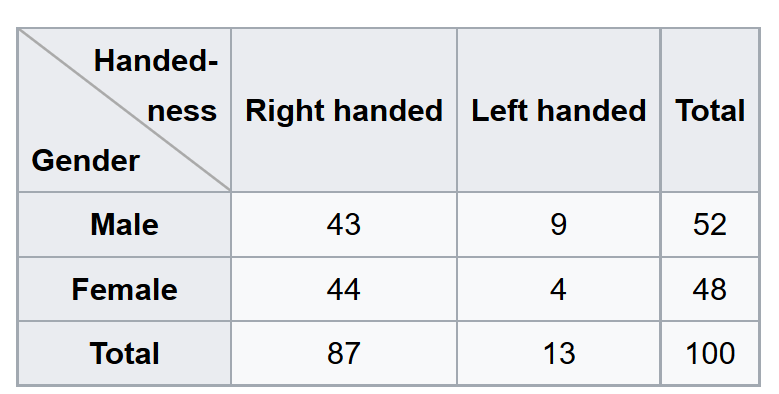 SU nad vote i audiology skupovima
ChiSquare
ChiSquare nad vote i audiology skupovima
ReliefF
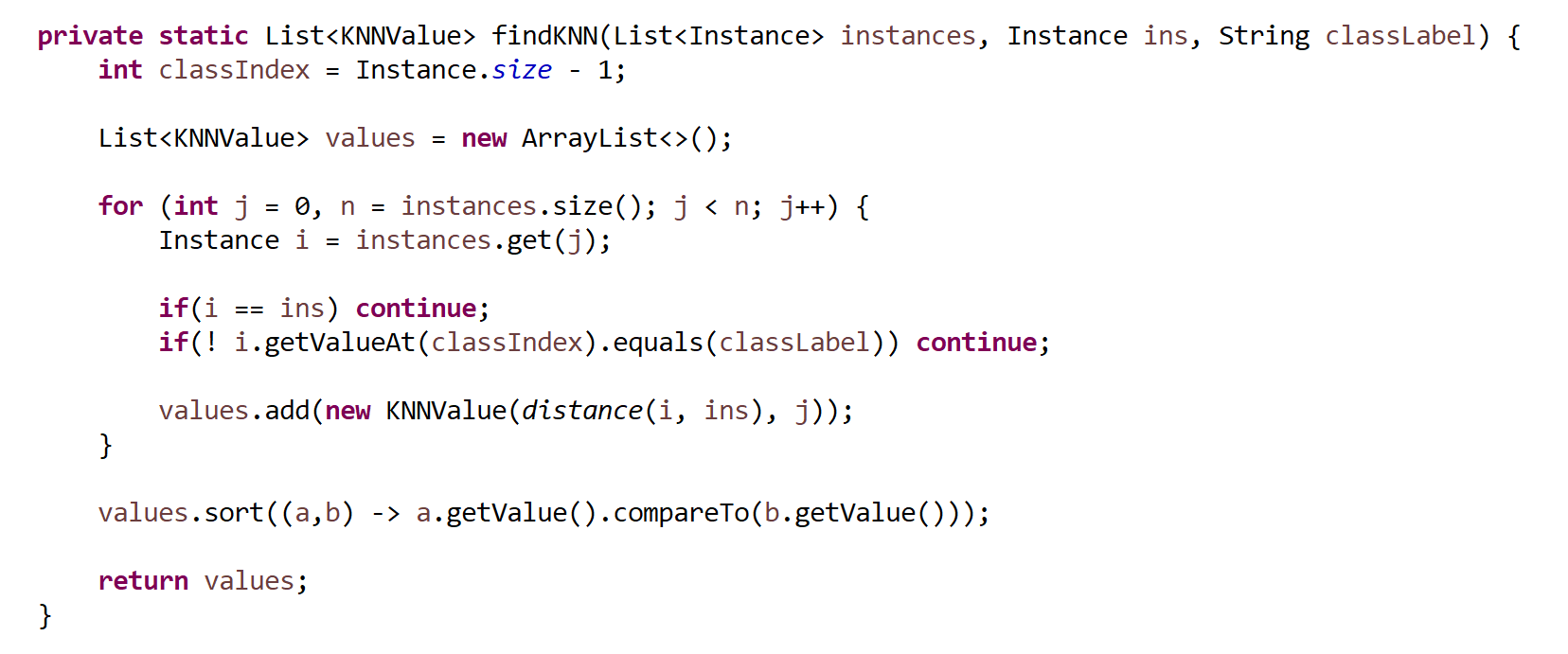 Nadogradnja na Relief 
 RelifF  više vrijednosti klase
 RReliefF  regresija
 Pozitivne i negativne težine 
 K-najbližih susjeda
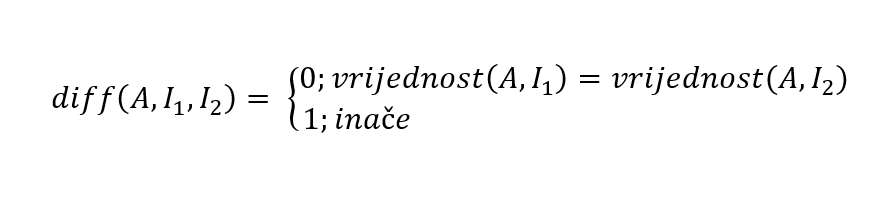 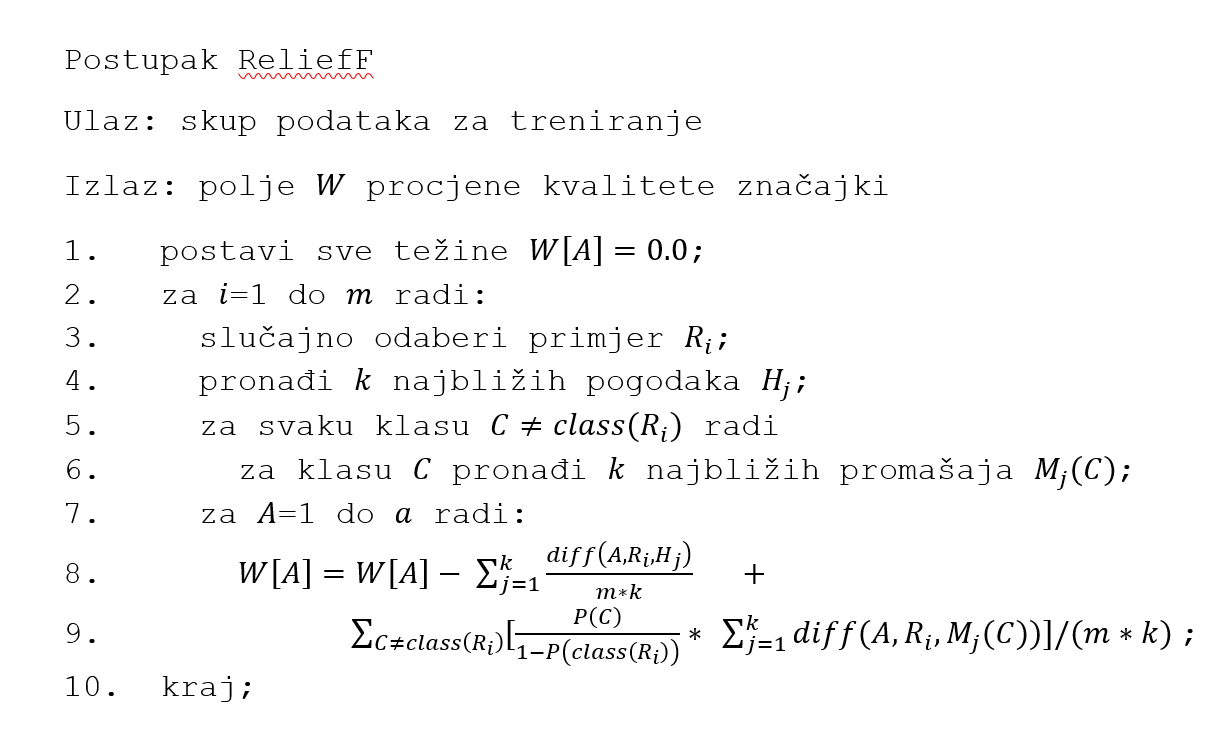 ReliefF nad vote i audiology skupovima
Zaključak
Zašto koristiti postupke odabira značajki?
Bolje razumijevanje
Poboljšanje točnosti
Smanjenje vremena izgradnje modela
 Svaki postupak je specifičan!
 Nemamo „silver bullet”!
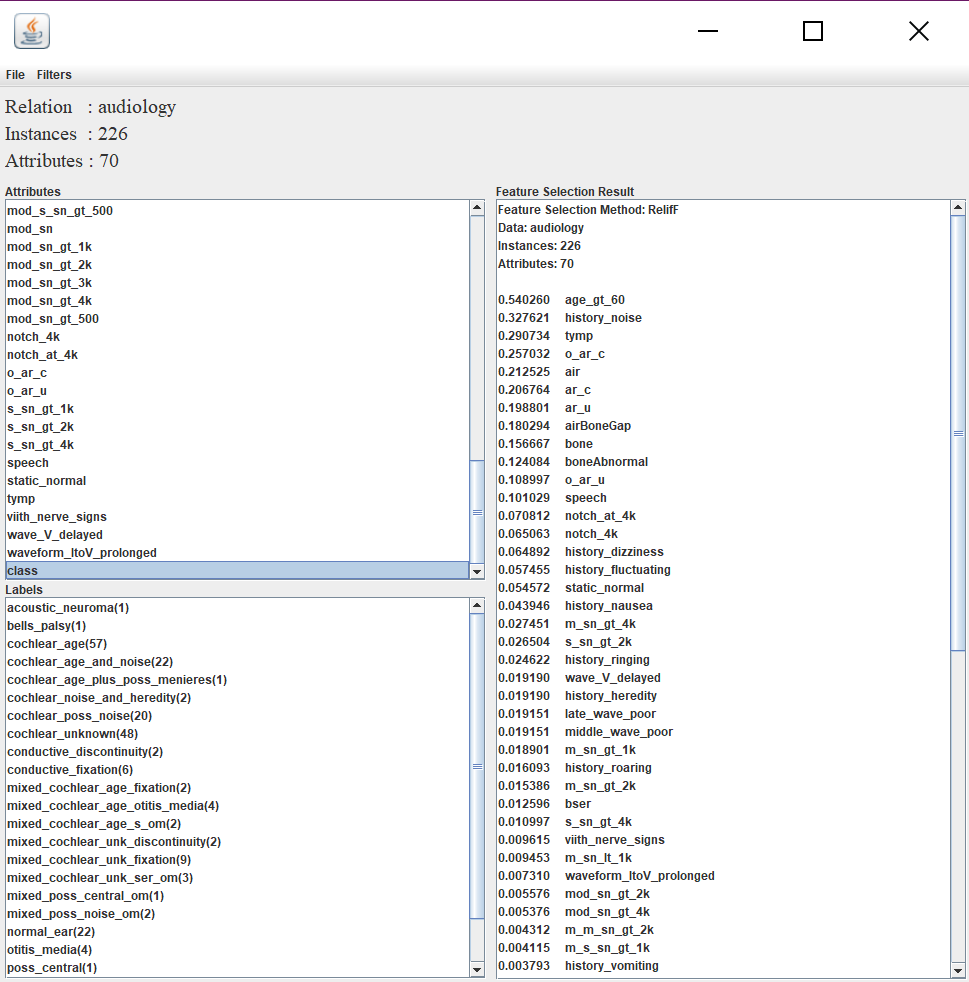